Libraries and Procedures
COE 205
Computer Organization and Assembly Language
Dr. Aiman El-Maleh
College of Computer Sciences and Engineering
King Fahd University of Petroleum and Minerals

[Adapted from slides of Dr. Kip Irvine: Assembly Language for Intel-Based Computers]
Outline
Link Library Overview
The Book's Link Library
Runtime Stack and Stack Operations
Defining and Using Procedures
Program Design Using Procedures
Link Library Overview
A link library is a file containing procedures that have been assembled into machine code
Can be constructed from one or more object (.OBJ) files
Textbook provides link libraries to simplify Input/Output
Irvine32.lib is for programs written in 32-bit protected mode
Irvine16.lib is for programs written in 16-bit real-address mode
You can also construct your own link library
Start with one or more assembler source files (extension .ASM)
Assemble each source file into an object file (extension .OBJ)
Create an empty link library file (extension .LIB)
Add the OBJ files to the library file using the Microsoft LIB utility
Procedure Prototypes & Include File
Before calling an external procedure in a library …
You should make the external procedure visible to your program
To make an external procedure visible, use a prototype
Examples of Procedure Prototypes
	ClrScr     PROTO	; Clear the screen
	WriteChar  PROTO	; Write a character
	WriteInt   PROTO	; Write a signed integer
	ReadString PROTO	; Read a string
The procedure prototypes are placed in an include file
The Irvine32.inc include file (extension .INC) contains the prototypes of the procedures that are defined in Irvine32.lib
The INCLUDE directive copies the content of the include file
...
Crlf PROTO
WriteHex PROTO
...
Irvine32.inc
Calling a Library Procedure
To call a library procedure, use the CALL instruction
Some procedures require input arguments
We can pass arguments in registers
The following example displays "1A8C" on the console
INCLUDE Irvine32.inc
.code
	mov  eax, 1A8Ch	; eax = argument
	call WriteHex	; Display eax in hex
	call Crlf	; Display end of line
links to
Your program
Irvine32.lib
links to
can link to
kernel32.lib
executes
kernel32.dll
Linking to a Library
Your program links to Irvine32.lib
The link32.exe executable file is the 32-bit linker
The linker program combines a program's object file with one or more object files and link libraries
To link myprog.obj to Irvine32.lib & kernel32.lib type …
	link32 myprog.obj Irvine32.lib kernel32.lib
If a procedure you are calling is not in the link library, the linker issues an error message
Kernel32.dll is called a dynamic link library, part of MS-Windows. It contains procedures that perform character-base I/O
Next . . .
Link Library Overview
The Book's Link Library
Runtime Stack and Stack Operations
Defining and Using Procedures
Program Design Using Procedures
The Book's Link Library
The book's link library Irvine32.lib consists of …
Input procedures: ReadInt, ReadChar, ReadString, …
Output procedures: Clrscr, WriteInt, WriteHex, WriteString, …
Dumping registers and memory: DumpRegs and DumpMem
Random number generation: Randomize, Random32, …
Cursor control procedures: GetMaxXY and Gotoxy
Miscellaneous procedures: SetTextColor, Delay, …
Console Window
Text-only window created by MS-Windows (cmd.exe program)
The Irvine32.lib writes output to the console (standard output)
The Irvine32.lib reads input from the keyboard (standard input)
Output Procedures
CR
LF
Example: Displaying a String
Displaying a null-terminated string
Moving the cursor to the beginning of the next line
.data
str1 BYTE "Assembly language is easy!",0
.code
	mov  edx, OFFSET str1
	call WriteString
	call Crlf
Adding the CR/LF control characters to the string definition
.data
str1 BYTE "Assembly language is easy!",13,10,0
.code
	mov  edx, OFFSET str1
	call WriteString
No need to call Crlf
Example: Displaying an Integer
.code
	mov  eax, -1000
	call WriteBin	; display binary
	call Crlf
	call WriteHex	; display hexadecimal
	call Crlf
	call WriteInt	; display signed decimal
	call Crlf
	call WriteDec	; display unsigned decimal
	call Crlf
Sample output
1111 1111 1111 1111 1111 1100 0001 1000
FFFFFC18
-1000
4294966296
Input Procedures
Example: Reading a String
Before calling ReadString …
	EDX should have the address of the string.
	ECX specifies the maximum number of input chars + 1 (null byte).
.data
inputstring BYTE  21 DUP(0) ; extra 1 for null byte
actualsize  DWORD 0

.code
	mov  edx, OFFSET inputstring
	mov  ecx, SIZEOF inputstring
	call ReadString
	mov  actualsize, eax
Actual number of characters read is returned in EAX
A null byte is automatically appended at the end of the string
Dumping Registers and Memory
DumpRegs
Writes EAX, EBX, ECX, and EDX on first line in hexadecimal
Writes ESI, EDI, EBP, and ESP on second line in hexadecimal
Writes EIP, EFLAGS, CF, SF, ZF, and OF on third line
DumpMem
Writes a range of memory to standard output in hexadecimal
ESI	= starting address
ECX	= number of elements to write
EBX	= element size (1, 2, or 4)
Example: Dumping a Word Array
.data
	array WORD 2 DUP (0, 10, 1234, 3CFFh)

.code
	mov  esi, OFFSET array
	mov  ecx, LENGTHOF array
	mov  ebx, TYPE array
	call DumpMem
Console Output
Dump of offset 00405000
-------------------------------
0000 000A 04D2 3CFF 0000 000A 04D2 3CFF
Random Number Generation
Randomize
Seeds the random number generator with the current time
The seed value is used by Random32 and RandomRange
Random32
Generates an unsigned pseudo-random 32-bit integer
Returns value in EAX = random (0 to FFFFFFFFh)
RandomRange
Generates an unsigned pseudo-random integer from 0 to n – 1
Call argument: EAX = n
Return value in EAX = random (0 to n – 1)
Console Output
194
702
167
257
607
Example on Random Numbers
Generate and display 5 random numbers from 0 to 999
mov  ecx, 5	; loop counter
L1:	mov  eax, 1000	; range = 0 to 999
	call RandomRange	; eax = random integer
	call WriteDec	; display it
	call Crlf	; one number per line
	loop L1
Additional Library Procedures
Example on TextColor
Display a null-terminated string with
yellow characters on a blue background
.data
	str1 BYTE "Color output is easy!",0
.code
	mov  eax, yellow + (blue * 16)
	call SetTextColor
	call Clrscr
	mov  edx, OFFSET str1
	call WriteString
	call Crlf
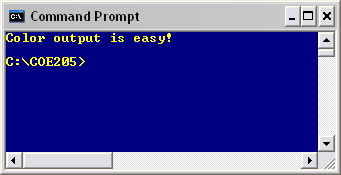 The colors defined in Irvine32.inc are:
black, white, brown, yellow, blue, green, cyan, red, magenta, gray, lightBlue, lightGreen, lightCyan, lightRed, lightMagenta, and lightGray.
Measuring Program Execution Time
.data
	time  BYTE  "Execution time in milliseconds: ",0
	start DWORD ?	; start execution time
.code
main PROC
	call GetMseconds	; EAX = milliseconds since midnight
	mov  start, eax	; save starting execution time
	call WaitMsg	; Press [Enter] to continue ...
	mov  eax, 2000	; 2000 milliseconds
	call delay	; pause for 2 seconds
	lea  edx, time
	call WriteString
	call GetMseconds
	sub  eax, start
	call WriteDec
	exit
main ENDP
END main
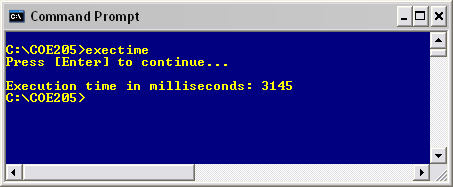 Next . . .
Link Library Overview
The Book's Link Library
Runtime Stack and Stack Operations
Defining and Using Procedures
Program Design Using Procedures
What is a Stack?
Stack is a Last-In-First-Out (LIFO) data structure
Analogous to a stack of plates in a cafeteria
Plate on Top of Stack is directly accessible
Two basic stack operations
Push: inserts a new element on top of the stack
Pop: deletes top element from the stack
View the stack as a linear array of elements
Insertion and deletion is restricted to one end of array
Stack has a maximum capacity
When stack is full, no element can be pushed
When stack is empty, no element can be popped
Runtime Stack
Runtime stack: array of consecutive memory locations
Managed by the processor using two registers
Stack Segment register SS
Not modified in protected mode, SS points to segment descriptor
Stack Pointer register ESP
For 16-bit real-address mode programs, SP register is used
ESP register points to the top of stack
Always points to last data item placed on the stack
Only words and doublewords can be pushed and popped
But not single bytes
Stack grows downward toward lower memory addresses
high address
ESP = 0012FFC4
?
?
?
?
?
?
?
?
.
.
.
?
low address
Runtime Stack Allocation
.STACK directive specifies a runtime stack
Operating system allocates memory for the stack
Runtime stack is initially empty
The stack size can change dynamically at runtime
Stack pointer ESP
ESP is initialized by the operating system
Typical initial value of ESP = 0012FFC4h
The stack grows downwards
The memory below ESP is free
ESP is decremented to allocate stack memory
Stack Instructions
Two basic stack instructions:
push source
pop  destination
Source can be a word (16 bits) or doubleword (32 bits)
General-purpose register
Segment register: CS, DS, SS, ES, FS, GS
Memory operand, memory-to-stack transfer is allowed
Immediate value
Destination can be also a word or doubleword
General-purpose register
Segment register, except that pop CS is NOT allowed
Memory, stack-to-memory transfer is allowed
Push Instruction
Push source32 (r/m32 or imm32)
ESP is first decremented by 4
ESP = ESP – 4 (stack grows by 4 bytes)
32-bit source is then copied onto the stack at the new ESP
[ESP] = source32
Push source16 (r/m16)
ESP is first decremented by 2
ESP = ESP – 2 (stack grows by 2 bytes)
16-bit source is then copied on top of stack at the new ESP
[ESP] = source16
Operating system puts a limit on the stack capacity
Push can cause a Stack Overflow (stack cannot grow)
BEFORE
AFTER
0012FFC4
0012FFC4
ESP
125C80FF
0012FFC0
0012FFC0
0000002E
0012FFBC
0012FFBC
0009B61D
0012FFB8
0012FFB8
ESP
0012FFB4
0012FFB4
Examples on the Push Instruction
Suppose we execute:
PUSH EAX ; EAX = 125C80FFh
PUSH EBX ; EBX = 2Eh
PUSH ECX ; ECX = 9B61Dh
The stack grows downwards
The area below ESP is free
Pop Instruction
Pop dest32 (r/m32)
32-bit doubleword at ESP is first copied into dest32
dest32 = [ESP]
ESP is then incremented by 4
ESP = ESP + 4 (stack shrinks by 4 bytes)
Pop dest16 (r/m16)
16-bit word at ESP is first copied into dest16
dest16 = [ESP]
ESP is then incremented by 2
ESP = ESP + 2 (stack shrinks by 2 bytes)
Popping from an empty stack causes a stack underflow
BEFORE
0012FFC4
AFTER
125C80FF
0012FFC0
0012FFC4
0000002E
0012FFBC
125C80FF
0012FFC0
ESP
0009B61D
0012FFB8
ESP
0000002E
0012FFBC
0012FFB4
0009B61D
0012FFB8
0012FFB4
Examples on the Pop Instruction
Suppose we execute:
POP SI
POP DI
; SI	=  B61Dh
; DI	=  0009h
The stack shrinks upwards
The area at & above ESP is allocated
Uses of the Runtime Stack
Runtime Stack can be utilized for
Temporary storage of data and registers
Transfer of program control in procedures and interrupts
Parameter passing during a procedure call
Allocating local variables used inside procedures
Stack can be used as temporary storage of data
Example: exchanging two variables in a data segment
	push var1	; var1 is pushed
	push var2	; var2 is pushed
	pop  var1	; var1 = var2 on stack
	pop  var2	; var2 = var1 on stack
Temporary Storage of Registers
Stack is often used to free a set of registers
	push EBX	; save EBX
	push ECX	; save ECX
	. . .
	; EBX and ECX can now be modified
	. . .
	pop  ECX	; restore ECX first, then
	pop  EBX	; restore EBX
Example on moving DX:AX into EBX
	push DX	; push most significant word first
	push AX	; then push least significant word
	pop  EBX	; EBX = DX:AX
Example: Nested Loop
When writing a nested loop, push the outer loop counter ECX before entering the inner loop, and restore ECX after exiting the inner loop and before repeating the outer loop
mov  ecx, 100	; set outer loop count
L1:	. . .	; begin the outer loop
	push ecx	; save outer loop count

	mov  ecx, 20	; set inner loop count
L2:	. . .	; begin the inner loop
	. . .	; inner loop
	loop L2	; repeat the inner loop

	. . .	; outer loop
	pop  ecx	; restore outer loop count
	loop L1	; repeat the outer loop
Push/Pop All Registers
pushad
Pushes all the 32-bit general-purpose registers
EAX, ECX, EDX, EBX, ESP, EBP, ESI, and EDI in this order
Initial ESP value (before pushad) is pushed
ESP = ESP – 32
pusha
Same as pushad but pushes all 16-bit registers AX through DI 
ESP = ESP – 16
popad
Pops into registers EDI through EAX in reverse order of pushad
ESP is not read from stack. It is computed as: ESP = ESP + 32
popa
Same as popad but pops into 16-bit registers. ESP = ESP + 16
Stack Instructions on Flags
Special Stack instructions for pushing and popping flags
pushfd
Push the 32-bit EFLAGS
popfd
Pop the 32-bit EFLAGS
No operands are required
Useful for saving and restoring the flags
For 16-bit programs use pushf and popf
Push and Pop the 16-bit FLAG register
Next . . .
Link Library Overview
The Book's Link Library
Runtime Stack and Stack Operations
Defining and Using Procedures
Program Design Using Procedures
Result type
Formal parameter list
Return function result
Actual parameter list
Procedures
A procedure is a logically self-contained unit of code
Called sometimes a function, subprogram, or subroutine
Receives a list of parameters, also called arguments
Performs computation and returns results
Plays an important role in modular program development
Example of a procedure (called function) in C language
		int sumof ( int x,int y,int z ) {
			int temp;
			temp = x + y + z;
			return temp;
		}
The above function sumof can be called as follows:
		sum = sumof( num1,num2,num3 );
Defining a Procedure in Assembly
Assembler provides two directives to define procedures
PROC to define name of procedure and mark its beginning
ENDP to mark end of procedure
A typical procedure definition is
		procedure_name  PROC
				. . .
			; procedure body
				. . .
		procedure_name  ENDP
procedure_name should match in PROC and ENDP
Documenting Procedures
Suggested Documentation for Each Procedure: 
Does: Describe the task accomplished by the procedure
Receives: Describe the input parameters
Returns: Describe the values returned by the procedure
Requires: List of requirements called preconditions
Preconditions
Must be satisfied before the procedure is called
If a procedure is called without its preconditions satisfied, it will  probably not produce the expected output e.g. for a procedure that draws a line, video adapter must be in graphics mode
Example of a Procedure Definition
The sumof procedure receives three integer parameters
Assumed to be in EAX, EBX, and ECX
Computes and returns result in register EAX
;------------------------------------------------
; Sumof:    Calculates the sum of three integers
; Receives: EAX, EBX, ECX, the three integers
; Returns:  EAX = sum
; Requires: nothing
;------------------------------------------------
sumof PROC
	add	EAX, EBX	; EAX = EAX + second number
	add	EAX, ECX	; EAX = EAX + third  number
	ret			; return to caller
sumof ENDP
The ret instruction returns control to the caller
The Call Instruction
To invoke a procedure, the call instruction is used
The call instruction has the following format
	call procedure_name
Example on calling the procedure sumof
Caller passes actual parameters in EAX, EBX, and ECX
Before calling procedure sumof 
	mov	EAX, num1	; pass first  parameter in EAX
	mov	EBX, num2	; pass second parameter in EBX
	mov	ECX, num3	; pass third  parameter in ECX
	call	sumof	; result is in EAX
	mov	sum, EAX	; save result in variable sum
call sumof will call the procedure sumof
How a Procedure Call / Return Works
How does a procedure know where to return?
There can be multiple calls to same procedure in a program
Procedure has to return differently for different calls
It knows by saving the return address (RA) on the stack
This is the address of next instruction after call
The call instruction does the following
Pushes the return address on the stack
Jumps into the first instruction inside procedure 
ESP = ESP – 4; [ESP] = RA=EIP; EIP = procedure address
The ret (return) instruction does the following
Pops return address from stack
Jumps to return address: EIP = [ESP]; ESP = ESP + 4
IP-relative call
EIP = 00401036
0000004B
EIP = 00401081
+
Runtime Stack
ESP
ESP
Details of CALL and Return
Address	Machine Code	Assembly Language
		.CODE
		main PROC
00401020	A1 00405000		mov	EAX, num1
00401025	8B 1D 00405004		mov	EBX, num2
0040102B	8B 0D 00405008		mov	ECX, num3
00401031	E8 0000004B		call	sumof
00401036	A3 0040500C		mov	sum, EAX
. . .	. . .		. . .
			exit
		main ENDP
		sumof PROC
00401081	03 C3		add	EAX, EBX
00401083	03 C1		add	EAX, ECX
00401085	C3		ret
		sumof ENDP
		END main
Before Call
ESP = 0012FFC4
After Call
ESP = 0012FFC0
After Ret (Return)
ESP = 0012FFC4
Allocated
Free Area
RA=00401036
Stack
high addr
Used
Free Area
ESP
ESP
ESP
Don’t Mess Up the Stack !
Just before returning from a procedure
Make sure the stack pointer ESP is pointing at return address
Example of a messed-up procedure
Pushes EAX on the stack before returning
Stack pointer ESP is NOT pointing at return address!
main PROC
	call	messedup
	. . .
	exit
main ENDP
messedup	PROC
	push	EAX
	ret
messedup	ENDP
Return Addr
Where to return?
EAX value is NOT the return address!
EAX Value
main PROC
.
.
call Sub1
exit
main ENDP
Sub1 PROC
.
return address of call Sub1
.
call Sub2
return address of call Sub2
ret
Sub1 ENDP
return address of call Sub3
ESP
Sub2 PROC
.
.
call Sub3
ret
Sub2 ENDP
Sub3 PROC
.
.
ret
Sub3 ENDP
Nested Procedure Calls
By the time Sub3 is called, the stack contains all three return addresses
Parameter Passing
Parameter passing in assembly language is different
More complicated than that used in a high-level language
In assembly language
Place all required parameters in an accessible storage area
Then call the procedure 
Two types of storage areas used
Registers: general-purpose registers are used (register method)
Memory: stack is used (stack method)
Two common mechanisms of parameter passing
Pass-by-value: parameter value is passed
Pass-by-reference: address of parameter is passed
Passing Parameters in Registers
;-----------------------------------------------------
; ArraySum: Computes the sum of an array of integers
; Receives: ESI = pointer to an array of doublewords 
;           ECX = number of array elements
; Returns:  EAX = sum
;-----------------------------------------------------
ArraySum PROC
mov eax,0	; set the sum to zero
L1:	add eax, [esi]	; add each integer to sum
add esi, 4	; point to next integer
loop L1	; repeat for array size
	ret
ArraySum ENDP
ESI:	Reference parameter = array address
ECX:	Value parameter = count of array elements
Preserving Registers
Need to preserve the registers across a procedure call
Stack can be used to preserve register values
Which registers should be saved?
Those registers that are modified by the called procedure
But still used by the calling procedure
We can save all registers using pusha if we need most of them
However, better to save only needed registers when they are few
Who should preserve the registers?
Calling procedure: saves and frees registers that it uses
Registers are saved before procedure call and restored after return
Called procedure: preferred method for modular code
Register preservation is done in one place only (inside procedure)
Example on Preserving Registers
;-----------------------------------------------------
; ArraySum: Computes the sum of an array of integers
; Receives: ESI = pointer to an array of doublewords 
;           ECX = number of array elements
; Returns:  EAX = sum
;-----------------------------------------------------
ArraySum PROC
	push esi	; save esi, it is modified
	push ecx	; save ecx, it is modified
mov  eax,0	; set the sum to zero
L1:	add  eax, [esi]	; add each integer to sum
add  esi, 4	; point to next integer
loop L1	; repeat for array size
pop  ecx	; restore registers
pop  esi	; in reverse order
	ret
ArraySum ENDP
No need to save EAX. Why?
ArraySum PROC
	push esi
	push ecx
mov  eax,0
L1:	add  eax, [esi]
add  esi, 4
loop L1
pop  ecx
pop  esi
	ret
ArraySum ENDP
USES Operator
The USES operator simplifies the writing of a procedure
Registers are frequently modified by procedures
Just list the registers that should be preserved after USES
Assembler will generate the push and pop instructions
ArraySum PROC USES esi ecx
mov  eax,0
L1:	add  eax, [esi]
add  esi, 4
loop L1
	ret
ArraySum ENDP
Parameter Passing Through Stack
Parameters can be saved on the stack before a procedure is called.
The called procedure can easily access the parameters using either the ESP or EBP registers without altering ESP register.
Example
Then, the assembly language code fragment looks like:
mov i, 25
mov j, 4 
push 1 
push j
push i 
call Test
Suppose you want to implement the following pseudo-code:
i = 25;
 j = 4; 
Test(i, j, 1);
Parameter Passing Through Stack
Example: Accessing parameters on the stack

Test  PROC 
   mov EAX, [ESP + 4]  ;get i 
   add EAX, [ESP + 8]   ;add j 
   sub EAX, [ESP + 12] ;subtract parm 3 		                         (1) from sum 
   ret 
Test ENDP
Lower Address
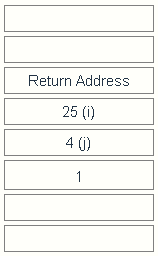 ESP
ESP+4
ESP+8
ESP+12
Higher Address
Call & Return Instructions
Freeing Passed Parameters From Stack
Use RET N instruction to free parameters from stack
Example: Accessing parameters on the stack

Test  PROC 
   mov EAX, [ESP + 4]   ;get i 
   add EAX, [ESP + 8]    ;add j 
   sub EAX, [ESP + 12]  ;subtract parm. 3 		             (1) from sum 
   ret 12
Test ENDP
Local Variables
Local variables are dynamic data whose values must be preserved over the lifetime of the procedure, but not beyond its termination. 
At the termination of the procedure, the current environment disappears and the previous environment must be restored. 
Space for local variables can be reserved by subtracting the required number of bytes from ESP.   
Offsets from ESP are used to address local variables.
Local Variables
Stack
Stack
Stack
arguments
EBP
EBP
EBP
Frame f()
Frame f()
Frame f()
saved EIP
ESP
ESP
ESP
saved registers
EBP
↓

stack grows downwards
Frame g()
↑

free stack frame
ESP
local data structures
or variables
allocate stack frame
Stack Frame
Stack frame is the segment of the stack containing …
Saved arguments, registers, and local data structures (if any)
Called also the activation frame or activation record
Frames are pushed and popped by adjusting …
Stack pointer ESP and Frame pointer EBP
Decrement ESP to allocate stack frame, and increment to free
f calls g
g returns
Next . . .
Link Library Overview
The Book's Link Library
Runtime Stack and Stack Operations
Defining and Using Procedures
Program Design Using Procedures
Prompt user for multiple integers
Calculate the sum of the array
Display the sum
Main steps:
Program Design using Procedures
Program Design involves the Following:
Break large tasks into smaller ones
Use a hierarchical structure based on procedure calls
Test individual procedures separately
Integer Summation Program:
Write a program that prompts the user for multiple 32-bit integers, stores them in an array, calculates the array sum, and displays the sum on the screen.
Summation
Program (main)
Clrscr
PromptForIntegers
ArraySum
DisplaySum
WriteString
ReadInt
WriteString
WriteInt
WriteInt
Structure Chart
Structure Chart
Above diagram is called a structure chart
Describes program structure, division into procedure, and call sequence
Link library procedures are shown in grey
Integer Summation Program – 1 of 4
INCLUDE Irvine32.inc
ArraySize EQU 5
.DATA
	prompt1 BYTE  "Enter a signed integer: ",0
	prompt2 BYTE  "The sum of the integers is: ",0
	array   DWORD  ArraySize  DUP(?)
.CODE
main PROC
	call Clrscr	; clear the screen
	mov  esi, OFFSET array
	mov  ecx, ArraySize
	call PromptForIntegers	; store input integers in array
	call ArraySum	; calculate the sum of array
	call DisplaySum	; display the sum
	exit
main ENDP
Integer Summation Program – 2 of 4
;-----------------------------------------------------
; PromptForIntegers: Read input integers from the user
; Receives: ESI = pointer to the array
;           ECX = array size
; Returns:  Fills the array with the user input
;-----------------------------------------------------
PromptForIntegers PROC USES ecx edx esi
	mov  edx, OFFSET prompt1
L1:
	call WriteString	; display prompt1
	call ReadInt	; read integer into EAX
	call Crlf	; go to next output line
	mov  [esi], eax	; store integer in array
	add  esi, 4	; advance array pointer
	loop L1
	ret
PromptForIntegers ENDP
Integer Summation Program – 3 of 4
;-----------------------------------------------------
; ArraySum: Calculates the sum of an array of integers
; Receives: ESI = pointer to the array,
;           ECX = array size
; Returns:  EAX = sum of the array elements
;-----------------------------------------------------
ArraySum PROC USES esi ecx
	mov   eax,0	; set the sum to zero
L1:
	add   eax, [esi]	; add each integer to sum
	add   esi, 4	; point to next integer
	loop  L1	; repeat for array size

	ret	; sum is in EAX
ArraySum ENDP
Integer Summation Program – 4 of 4
;-----------------------------------------------------
; DisplaySum: Displays the sum on the screen
; Receives:   EAX = the sum
; Returns:    nothing
;-----------------------------------------------------
DisplaySum PROC
	mov  edx, OFFSET prompt2
	call WriteString	; display prompt2
	call WriteInt	; display sum in EAX
	call Crlf
	ret
DisplaySum ENDP
END main
Sample Output
Enter a signed integer: 550
Enter a signed integer: -23
Enter a signed integer: -96
Enter a signed integer:  20
Enter a signed integer:   7
The sum of the integers is: +458
Example of a Recursive Procedure
int fact(int n) { if (n<2) return 1; else return (n*fact(n-1)); }
; fact: computes the factorial of a number n
; Receives:   EAX = the argument n
; Returns:    EBX = n!
fact:	cmp	eax,2	# (n<2)?
	jae	else	# if >= branch to else
	mov	ebx,1	# ebx = 1
	ret		# return to caller
else:	push	eax	# save argument n
	dec	eax	# argument = n-1
	call	fact	# call fact(n-1)
	pop	eax	# restore argument
	imul	ebx,eax	# ebx= n*fact(n-1)
	ret		# return to caller
Summary
Procedure – Named block of executable code
CALL: call a procedure, push return address on top of stack
RET: pop the return address and return from procedure 
Preserve registers across procedure calls
Runtime stack – LIFO structure – Grows downwards
Holds return addresses, saved registers, etc.
PUSH – insert value on top of stack, decrement ESP
POP – remove top value of stack, increment ESP
Use the Irvine32.lib library for standard I/O
Include Irvine32.inc to make procedure prototypes visible
You can learn more by studying Irvine32.asm code